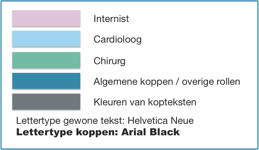 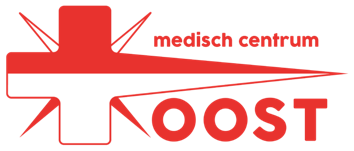 SPELLEIDERSHANDLEIDING
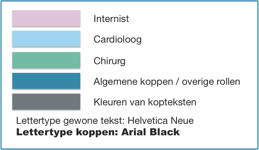 INTRODUCTIE
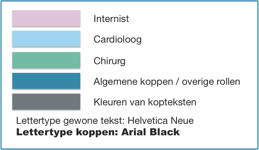 INTRODUCTIE
INLEIDING
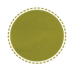 3
INTRODUCTIE
INHOUDSOPGAVE
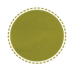 4
INTRODUCTIE
PROGRAMMA
Deze game is ontwikkeld door het landelijke programma Registratie aan de bron. In deze game wordt een ziekenhuis in het klein nagespeeld door de spelers, inclusief patiënten en zorgverleners. Het heeft als doel zorgverleners te activeren om zorginformatie op een eenduidige manier vast te leggen in hun epd. Alleen dan is die informatie voor veel doeleinden te hergebruiken. 

Door eenduidige en eenmalige registratie van Zorgadministratie en het hergebruik van deze informatie stijgt de kwaliteit van de zorg, vooral van de overdracht. Bovendien worden wetenschappelijk onderzoek en het aanleveren aan kwaliteitsregisters eenvoudiger en is Zorgadministratie voor de patiënt gemakkelijker beschikbaar en bruikbaar.

Om eenduidige vastlegging te realiseren zijn landelijke afspraken gemaakt en standaarden ontwikkeld. De elektronische patiëntendossiers (epd’s) zijn/worden hierop ingericht. En vervolgens is het aan de zorgverleners om de Zorgadministratie van de patiënten op een eenduidige manier vast te leggen in het epd. Daar richt deze game zich op in de nabespreking: hoe kunnen we succesfactoren die tijdens het spelen van de game zijn geïdentificeerd ook inzetten in de dagelijkse praktijk op de werkvloer?

Veel plezier en succes met het spelen van de game!

Verdere informatie over het programma Registratie aan de bron kun je vinden op www.registratieaandebron.nl
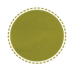 5
INTRODUCTIE
LEERDOELEN
De leerdoelen van de R.a.d.B. Game

Bewustwording: bewust maken, enthousiasmeren & activeren van zorgprofessionals voor nut en noodzaak van het eenduidig vastleggen en hergebruiken van Zorgadministratie, en het belang van hun rol daarbinnen.

Gedrag: deelnemers worden zich bewust van hun eigen gedrag in deze context en het gevolg van dit gedrag op patiënten en ketenpartners in de zorg. 

Wederzijds begrip: Wederzijdse empathie doordat spelers eens in de rol van een ander stappen.

Reflectie: na afloop van de game biedt aanknopingspunten voor gesprek met collega’s/leidinggevenden over andere werkwijzen en eventuele herinrichting van werkprocessen. (borging voor na de game).
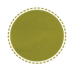 6
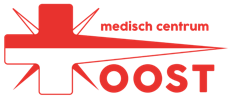 INTRODUCTIE
Welkom in Medisch Centrum Oost. Het is de dag die je wist dat zou komen: De eerste dag na de grote vakantie en je mag weer aan het werk! Naast dat je natuurlijk al je collega’s weer gaat zien en je vakantie kiekjes kan delen moet je ook natuurlijk weer even wennen op je werkplek. Onderdeel daarvan is even opfrissen waar het MC Oost voor staat. De twee belangrijkste pijlers zijn:

Kwaliteit behandeling
 Goede diagnose
 Passende behandeling
 Goede vastlegging van Zorgadministratie

Hoge patiënttevredenheid 
Korte wachttijden
Prettige omgang met de patiënt
Ervaren hergebruik van (af)gegeven informatie

In deze game simuleren de spelers gezamenlijk het MC Oost in de rol van patiënt of zorgprofessional.
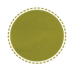 7
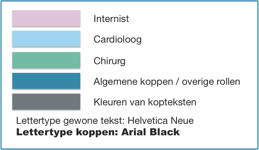 OPBOUWINSTRUCTIE
OPBOUW
SPELMATERIALEN
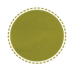 9
BEGELEIDING
SCORE BEREKENEN 3/3
Onderzoeksblad – UV-stift

(Opnieuw opschrijven met uv- stift wanneer het wat moeilijker leesbaar is op blad)
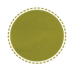 10
OPBOUW
SPELERSMATRIX
WIE MOGEN ER MEE DOEN?
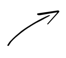 Let op!Minder dan
9 is geen
Wenselijk
Scenario!
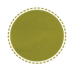 11
OPBOUW
RUIMTE INDELING
AANWEZIG IN DE RUIMTE:
GROVE INDELING VAN DE RUIMTE
Kring waar de aftrap van de game & de nabespreking gedaan worden.
Wachtkamer
Beamer
Stoelen
Flipover
Pennen, post-its, kladblokjes
Patiënt
Patiënt
Patiënt
Balie medewerker
EPD tafel
Let op: binnen handbereik van de andere zorgverleners.
Verpleeg- kundige
Cardioloog/Chirurg
Informatie manager
Adviseur zorgadministratie
Internist
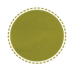 12
Beamer
OPBOUW
ROLLEN & MATERIALEN
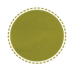 13
OPBOUW
ROLLEN & MATERIALEN
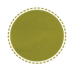 14
BALIEMEDEWERKER &
VERPLEEGKUNDIGE
OPBOUW
BALIEMEDEWERKER
VERPLEEGKUNDIGE
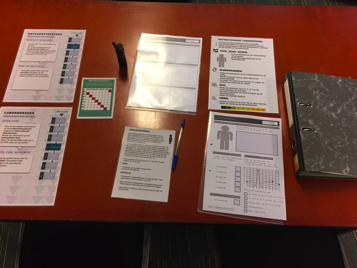 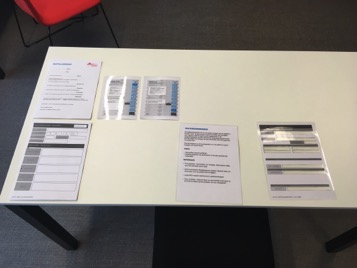 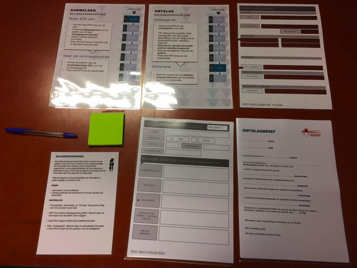 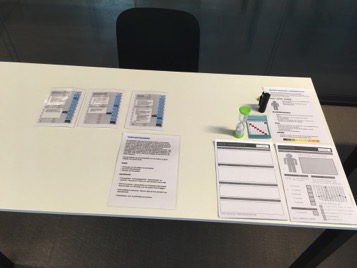 Nog aanpassen
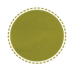 15
CARDIOLOOG/CHIRURG & 
INTERNIST
OPBOUW
INTERNIST
CARDIOLOOG/CHIRURG
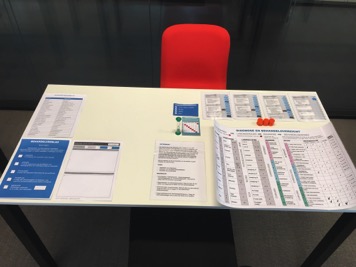 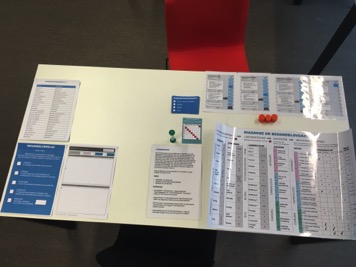 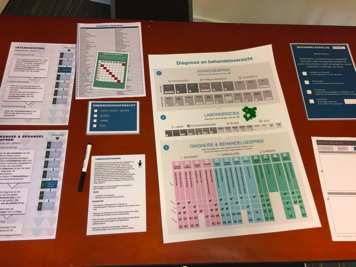 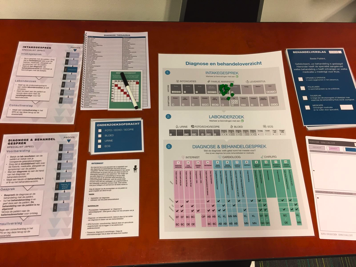 Nog aanpassen
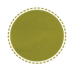 16
ADV. ZORGADMINISTRATIE &
INFORMATIEMANAGER
OPBOUW
INFORMATIEMANAGER
ADVISEUR ZORGADMINISTRATIE
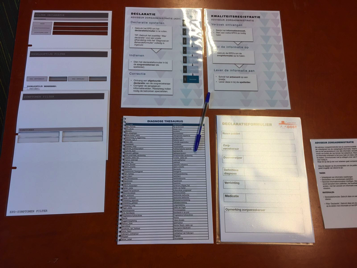 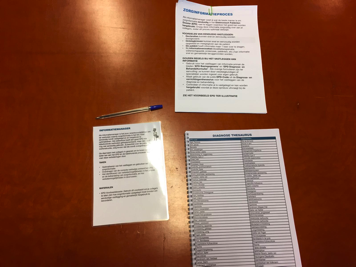 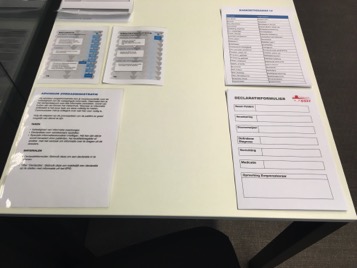 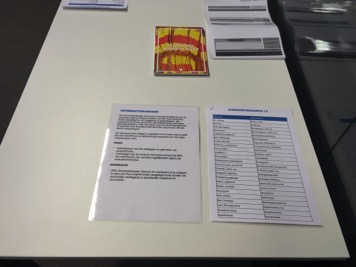 Nog aanpassen
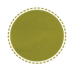 17
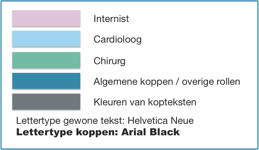 SPELVERLOOP
SPELVERLOOP
LEERPUNTEN
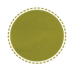 19
SPELVERLOOP
LEERPUNTEN
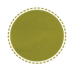 20
SPELVERLOOP
OVERALL PROGRAMMA
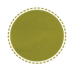 21
SPELVERLOOP
INTRODUCTIE & INSTRUCTIE
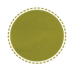 22
SPELVERLOOP
INTRODUCTIE & INSTRUCTIE
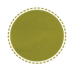 23
SPELVERLOOP
INTRODUCTIE & INSTRUCTIE
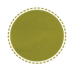 24
SPELVERLOOP
RONDE 1 & TUSSENEVALUATIE
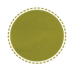 25
SPELVERLOOP
RONDE 2 & NABESPREKING
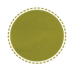 26
SPELVERLOOP
RONDE 2 & NABESPREKING
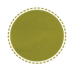 27
BEGELEIDING
“DRAAIKNOPPEN”
Dit zijn handvaten waarmee je als spelleider de moeilijkheidsgraad van het spel kunt bepalen. Zet deze in wanneer je het spel moeilijker of makkelijker wilt maken voor de spelers.
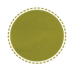 28
BEGELEIDING
SCORE BEREKENEN 1/3
INLEIDING
De spelers kunnen op 3 manieren scoren:
Kwaliteitsscore: per patiënt op basis van de declaratie
Patiënt tevredenheid: per patiënt naar beoordeling van de patiënt zelf.
Informatiescore: dit is een score voor het opvolgen van informatieverzoeken
Teken de tabel (afbeelding volgende pagina) over op een flipover en noteer hierop de scores. 
De eindscore per gamerun is de som van alle drie de scores.


WERKWIJZE:
Kwaliteitsscore obv Declaratie: controleer de ingevulde informatie. Noteer een ‘1’ bij exact goede antwoorden en een ‘0’ bij foute antwoorden. Dit formulier geef je wel terug ter correctie. De score bepaal je en dan geef je de adviseur de kans de score te verbeteren. Daarna beoordeel je hem opnieuw. Een score bestaat dus uit twee delen: vóór verbetering, ná verbetering

Patiënt tevredenheid: Neem deze over van het patiënttevredenheidsonderzoek.
Noteer en communiceer per patiënt zodra je alle informatie binnen hebt.

Informatieverzoeken: Noteer de score op de flipover zodra je het antwoord hebt ontvangen.
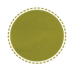 29
BEGELEIDING
SCORE BEREKENEN 2/3
TABEL SCORES (TEKEN DEZE OVER OP EEN FLIPOVER)
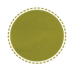 TEL ALLE PUNTEN BIJ ELKAAR OP OM DE EINDSCORE PER GAME  TE BEREKENEN
DE MAXIMALE SCORE VOOR KWALITEIT IS 77 PUNTEN & 110 VOOR KLANTTEVREDENHEID
30
BEGELEIDING
SCORE BEREKENEN 3/3
ANTWOORDEN INFORMATIEVERZOEKEN
Elk goed antwoord dat op tijd is aangeleverd is 5 punten waard. Sommige vragen hebben geen exacte antwoordmogelijkheid. Beoordeel die dan alleen op het behalen van de deadline.
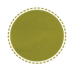 31